The Importance of Pelvic Floor Exercises in the Menopause
Nadine Ranger
Senior Pelvic Health Physiotherapist
Reasons for Pelvic Floor weakness/dysfunction
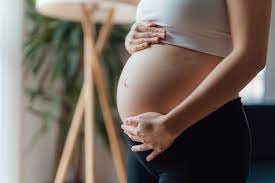 Pregnancy and Childbirth
Chronic Constipation 
Heavy or Repeated Lifting
High Impact Exercise
Elevated BMI
Chronic respiratory conditions
Smoking 
Menopause
Neurological conditions /Diabetes
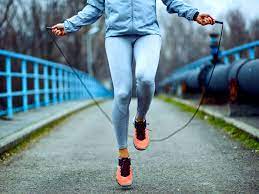 2
Presentation title
Symptoms of Pelvic Floor dysfunction
Stress urinary incontinence
Frequency and urgency/urge
Heaviness/Dragging feeling in the vagina
Pain during intercourse
Constipation
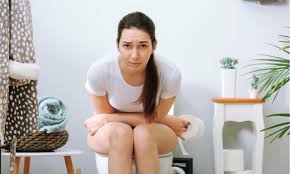 3
Presentation title
What is the Pelvic Floor?
Muscular floor of the Pelvis made of 3 layers
Five important roles- 
Organ support
Stability 
Sphincteric function
Sexual function
Circulation
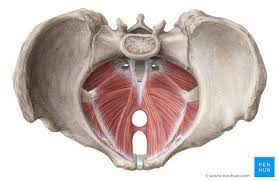 4
Presentation title
How do I perform Pelvic Floor Exercises ( Kegels)?
In a comfortable lying or seated position, imagine that you are trying to stop yourself passing wind and urine at the same time and draw the muscles upwards and forwards from the back passage to the bladder
Long and short squeezes
Aim x10 of both x 3/day
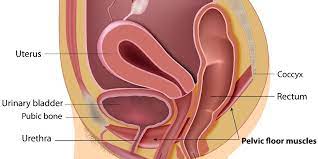 5
Presentation title
Useful Resources
https://www.youtube.com/watch?v=OA4ql0NbeUI- Trust pelvic floor video
NHS Squeezy App
POGP Pelvic Floor Muscle Booklet
Self referral to Physiotherapy
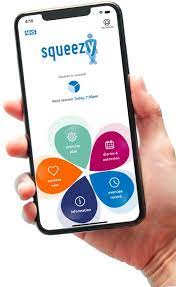 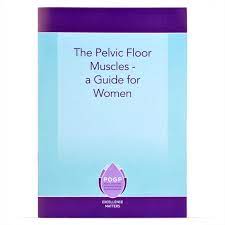 6
Presentation title
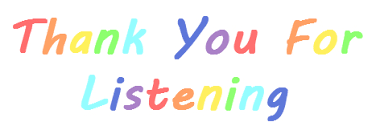 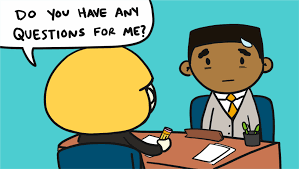 7
Presentation title